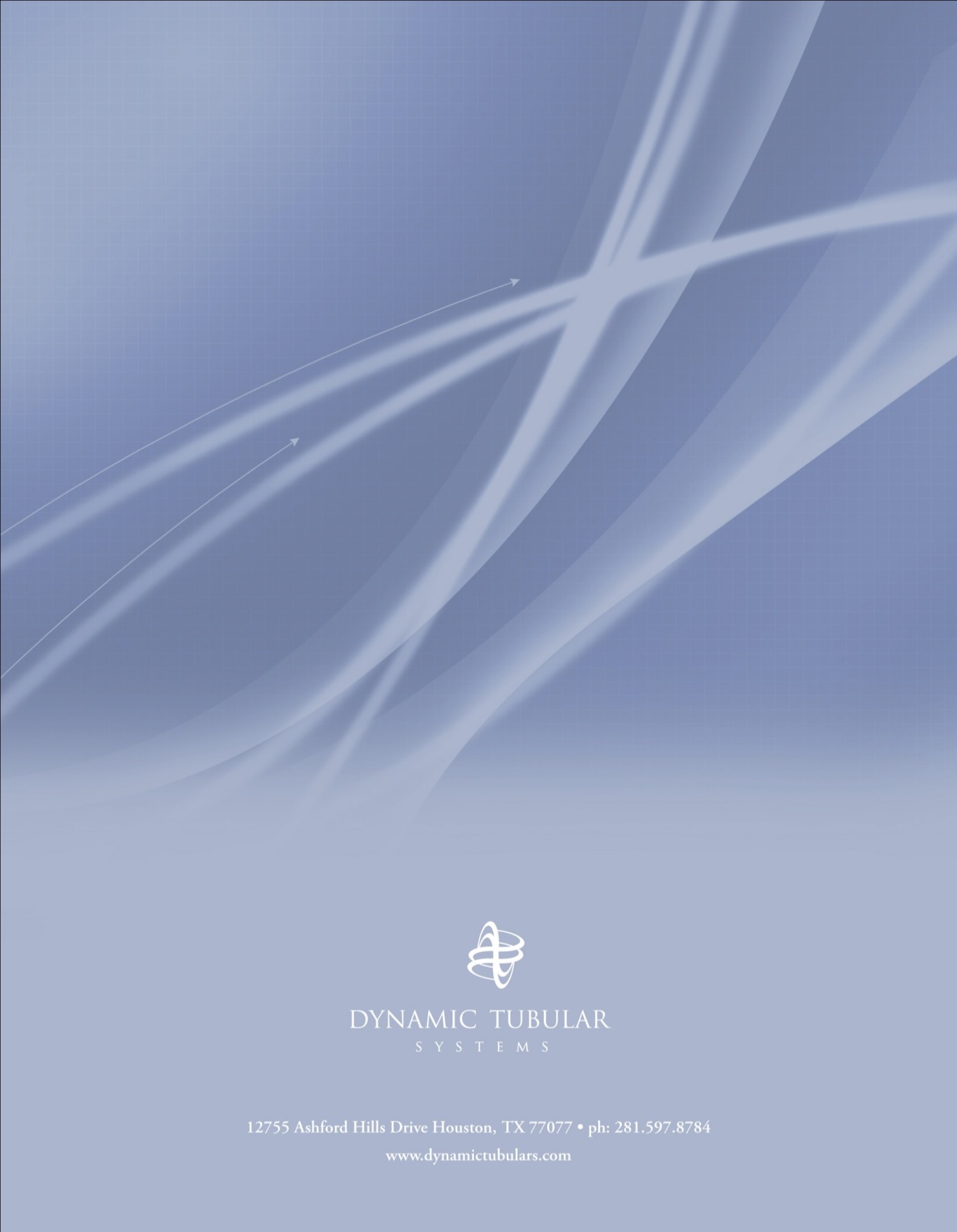 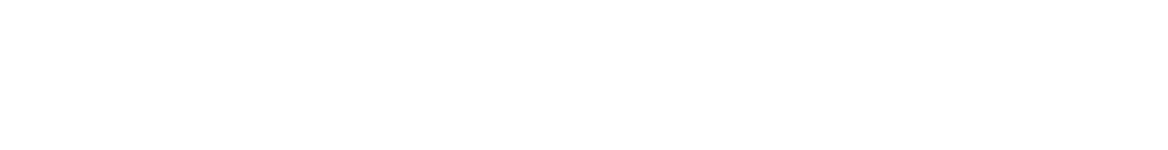 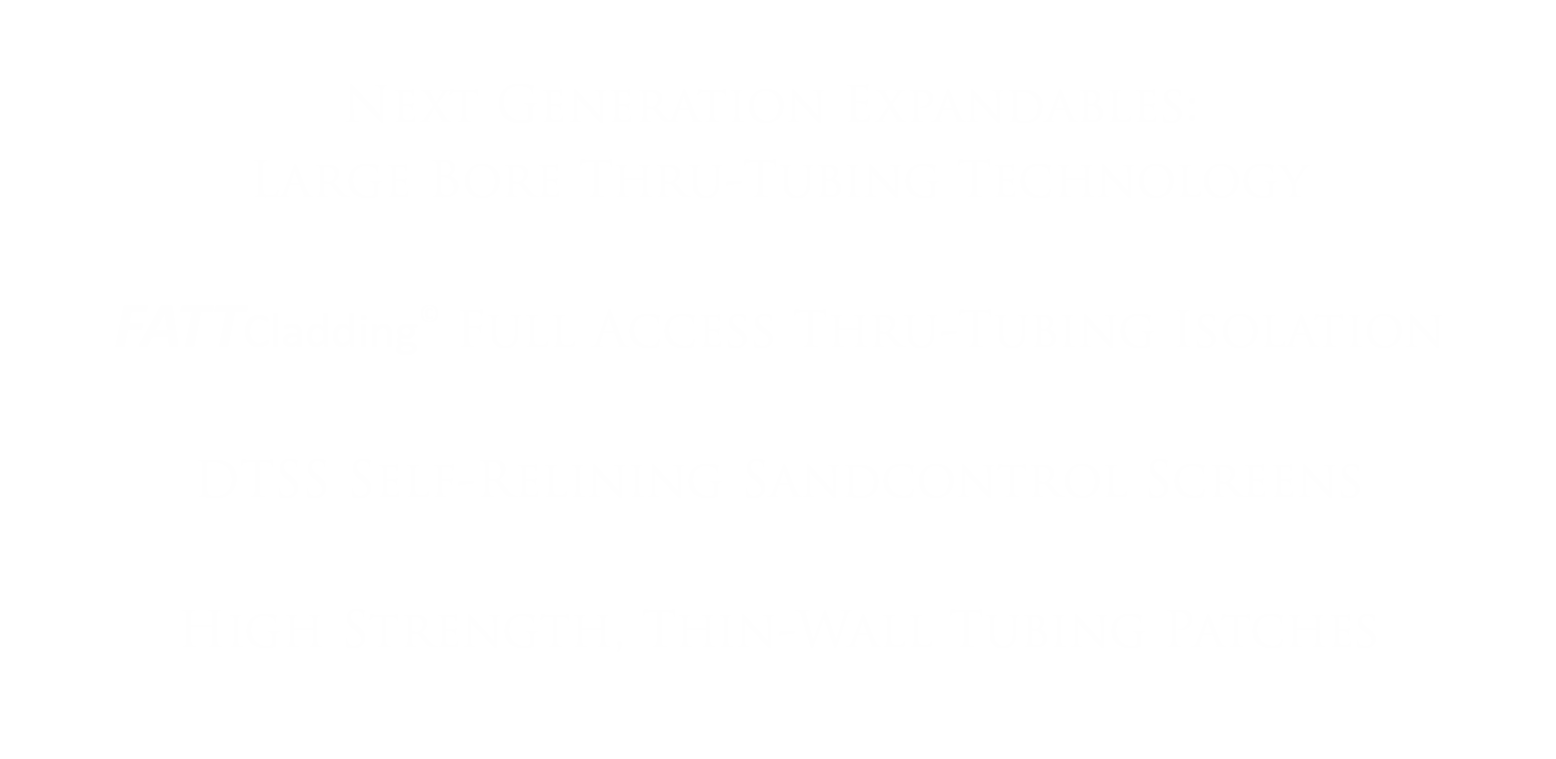 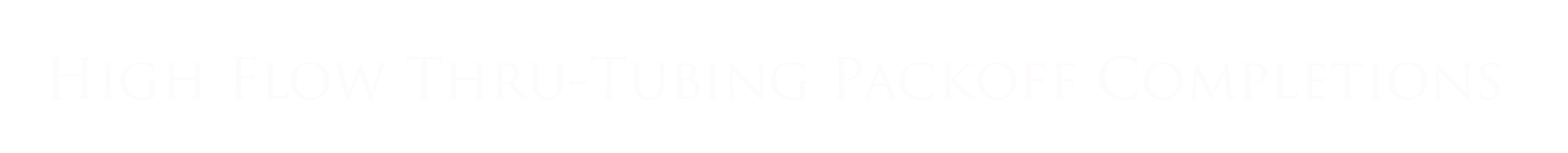 Increased Production  │ Reduced Well Cost   │ Target Depth Assurance   │ Wellbore Integrity
Elastic Phase Self-Lining Tubulars Resolve Limitations of Inflatable, Swellable, and Expandable Technologies
DTS Self-Lining / Self-Expansion Process is Unrelated to Yielded Expansion
  Two DTS Technology Forms: 

  Interleaving, laminated tubular-spring provides pressure compliance
  Porous helical lattice arrangements as high permeability sandscreens
  Expansion Ratios >3X, Self-Sealing Pressure >10ksi
  Expanded Form is the Natural Condition, Setting Forces are Tunable
  Deployable by CT or Wireline
  >50 Applications Covering D&C, Interventions, P&A
Current emphasis on thru-tubing applications
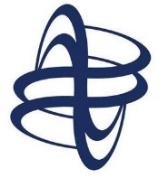 1
Increased Production  │ Reduced Well Cost   │ Target Depth Assurance   │ Wellbore Integrity
Technology Features
Mechanical Performance Correlates with High Strength Material Construction

  Yield strengths typically >200ksi
  Hardness normally >50Rc, abrasion resistance is inherent
  Low D:t <10, high strength steel / high expansion ratios capable
  Burst and Collapse Properties are Approximately Equal 
  Certain Assemblies are Retrievable or Positionally Adjustable
  DTS Thru-Tubing Solutions are Large Bore & Monodiameter Capable
Repaired ID allows subsequent repairs below
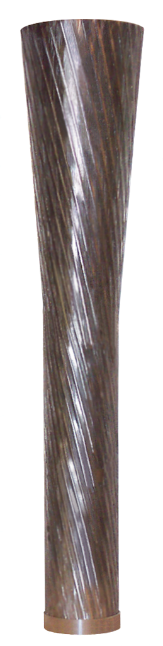 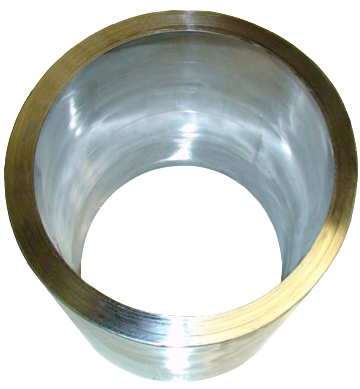 High Permeability Relining Screens for Compromised Sandcontrol
•  Thru-tubing Capable
•   Industry Best Sand Control Integral
•   High Rate Capable 
•   Erosion Resistant
•   Plug Resistant, Thorough Jetting Capable
High Strength Liners & 
Claddings, Expansion >3X
2
Increased Production  │ Reduced Well Cost   │ Target Depth Assurance   │ Wellbore Integrity
‘Solids’ ─ Elastic Expansion Technology Principles

Process Is Fundamentally Opposite Yielded Expansion
Form Oversized Split Tubes from High
      Strength Plate.
	
Assemble & Join Members as a 
      Diametrically Oversized Spring-Tubular:
	      – Laminated assembly 

Temporarily Reduce Diameter & Secure

RIH, Release Elastically Biased Assembly
      to its Operating Diameter.

Seal Wellbore By Residual Outward Spring Energy
  	– Self-hanging and self-sealing
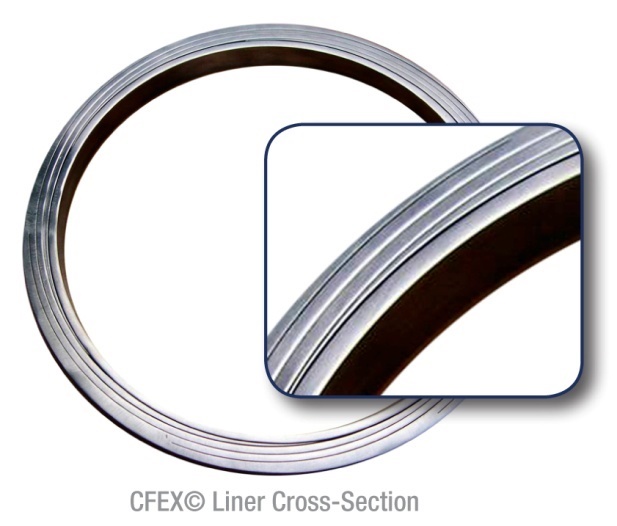 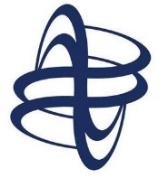 3
3” OD Solid Liner Passed Through 4.5” Tubing, Set Capable  >8.5” 

http://dynamictubulars.com/high_speed_lab_film.htm
4
LARGE BORE THRU-TUBING ISOLATION, PATCH OR SAND RELINING  RUNNING PROCEDURE
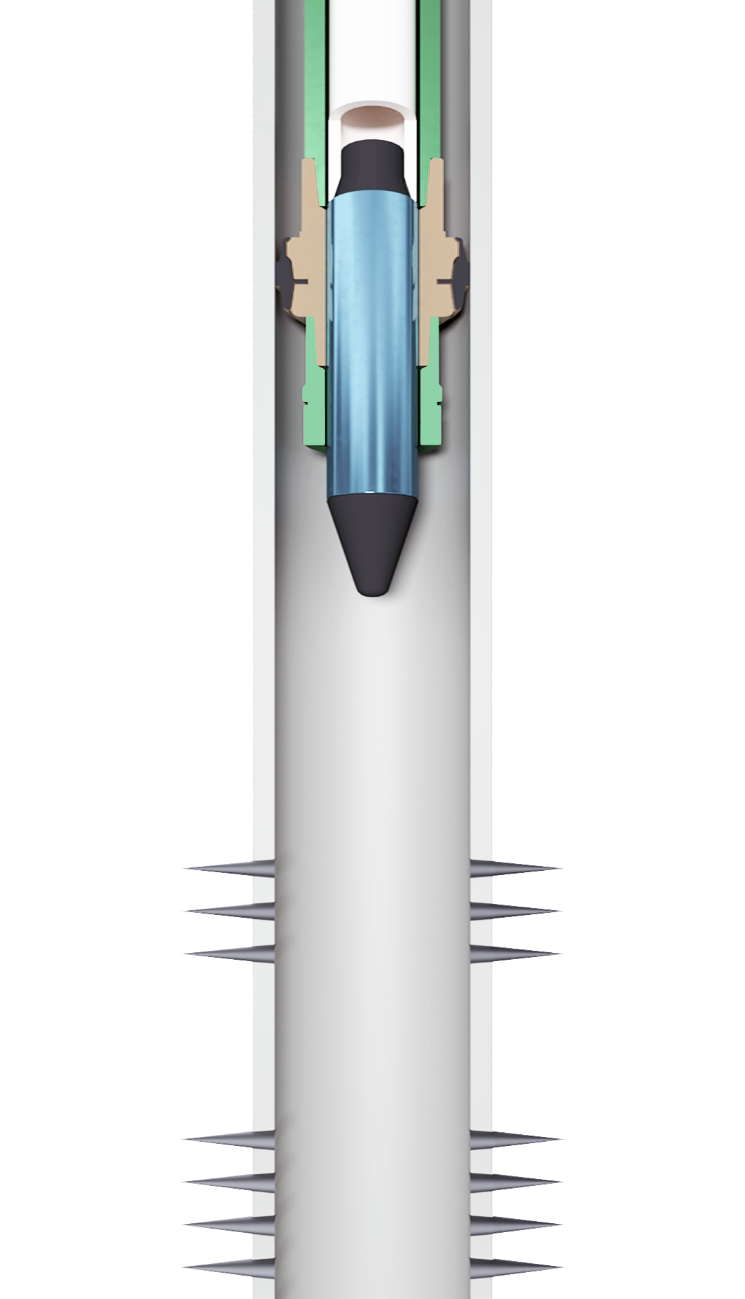 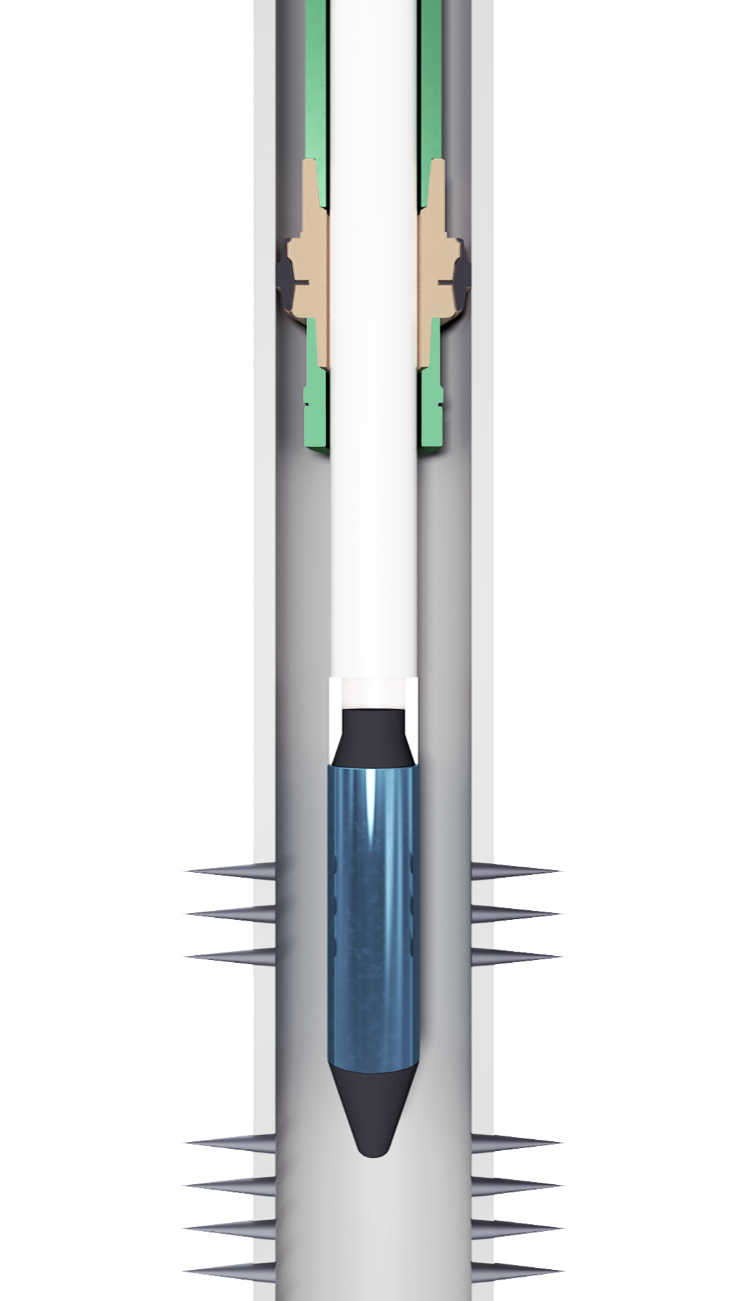 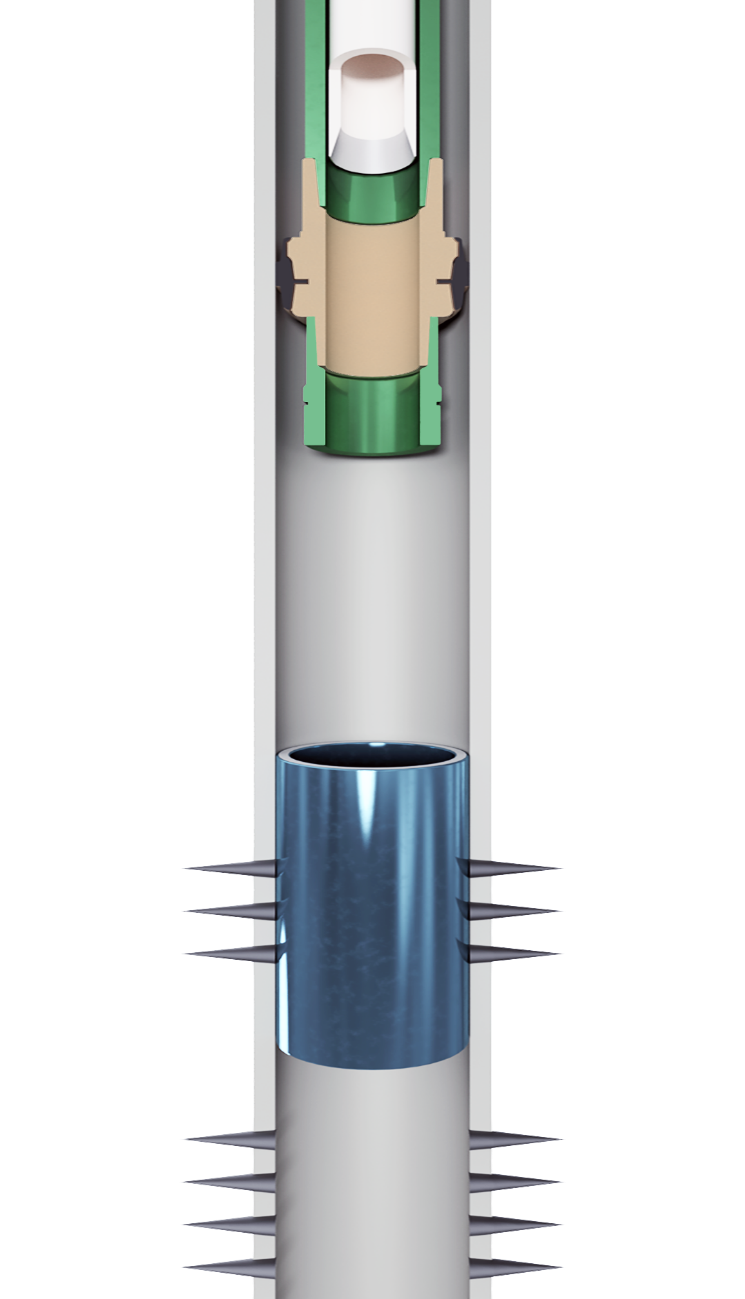 CT or Wireline
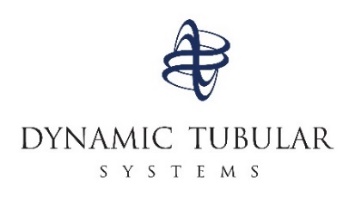 Production Tubing
Pre-Expansion Clad, Patch or Sand Relining
Maximum Post-Intervention
 OD & ID:
Relining Lowered To Target Zone, Pressure  or Electro-Mechanical Force Initiates Expansion
Self-Biasing Against Casing or Screen
Maximized Post-Set                               ID Enables Access For Subsequent Linings
Increased Production  │ Reduced Well Cost   │ Target Depth Assurance   │ Wellbore Integrity
Uses of Full Access Thru-tubing, FATTCladding©
Water or gas shutoff against casing
  More timely & reliable alternative to cement or chemical treatments
  Isolation, pre-stimulation and/or post-stimulation
  Thin-walled / high-strength tubing patches

Uses Under Consideration
  Diversion of hotspots by scab liner set against screen
  Partial water shutoff as scab liner set against screen
  Sand shutoff as scab liner set against screen
  Bridging / straddle conduit between short height chemical, solder or       
        cement treatments. 
  Radial / internal support of chemical, solder or cement treatments  
        behind pipe.
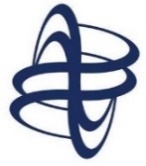 6
7
Thin Walled Tubing Patch Dimensions, >200ksi Materials
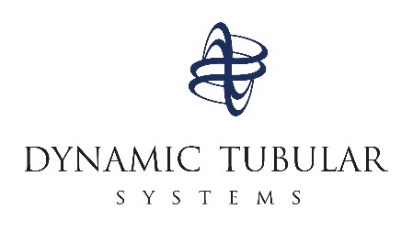 <.100” Wall Thickness Table Also Available.
8
Increased Production  │ Reduced Well Cost   │ Target Depth Assurance   │ Wellbore Integrity
Full Diameter Maintenance Field Demonstrations
Thru-tubing RIH Diameter Isolation Set In Upper Section, 4-1/2” Casing.
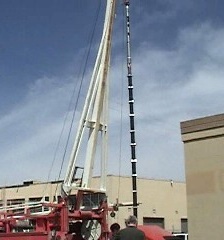 Thru-tubing RIH Diameter Sand Reline Set In Lower Section,  4-1/2” Casing.
9
Increased Production  │ Reduced Well Cost   │ Target Depth Assurance   │ Wellbore Integrity
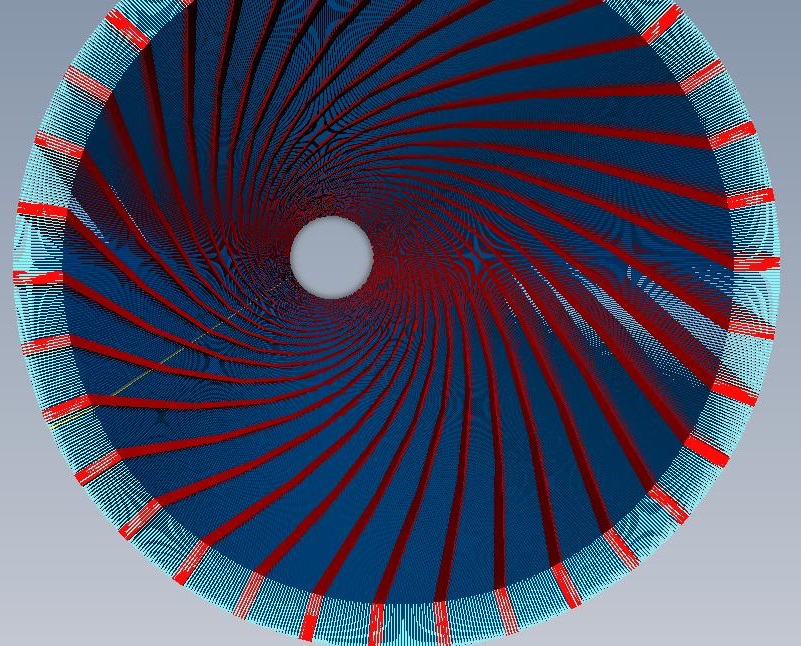 “DTSS” Thru-tubing Relining Screens for Failed Sandcontrol
Self-lines fully against existing screen or   
      casing, maximizing producible OD and ID. 

 5X – 10X more plug resistant than any sand   
      device & can be thoroughly jetted.

 Manufactured from high strength, erosion  resistant materials, to ceramic levels.   

 Unlimited system permeability is conducive  
       to high rate well production.
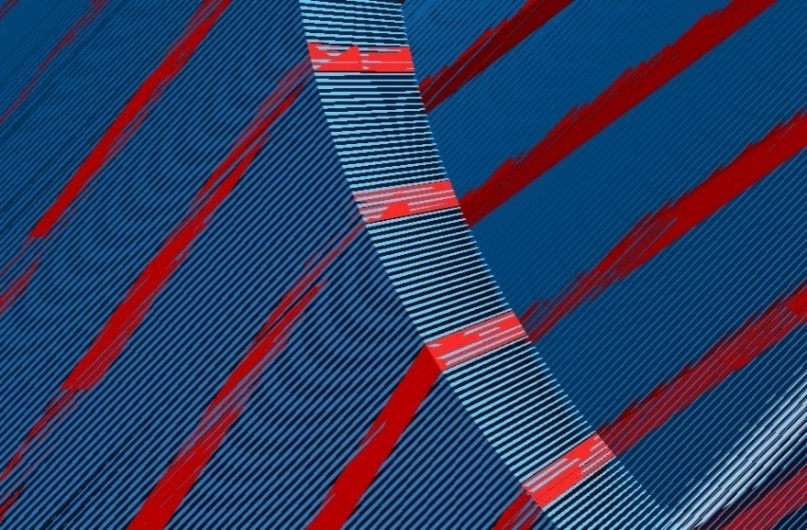 10
Increased Production  │ Reduced Well Cost   │ Target Depth Assurance   │ Wellbore Integrity
DTS Lattice Sandscreen ― Oversized Diameters Built From High Strength Spring Elements
Oversized Diameter, As Manufactured
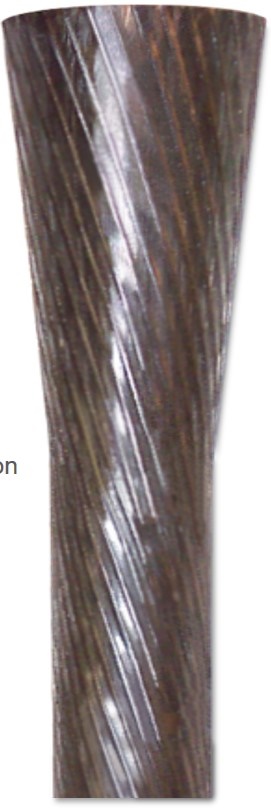 5.  Excess Spring Energy Supports Wellbore
4.  Intended Operating Diameter
3.  Recovering Biased-Oversizing
2.  Internal Pressure Applied,
     Temporary Constraints Released.
1.  Temporary, Elastically Reduced  
      RIH Diameter. Secured.
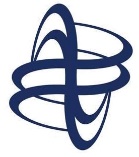 8
Increased Production  │ Reduced Well Cost   │ Target Depth Assurance   │ Wellbore Integrity
Uses of Large Bore Thru-tubing Sand Relining
Sandcontrol reline remediating normal wear, GP unnecessary 
  Reline high erosion / compromised frac pack hotspots, no GP
  Plug prone environments requiring jetting efficacy
  Diameter constrained interventions / recompletions
  Low pressure isolation sleeves
  Slidable or retrievable hybrid
      sleeves & screens.
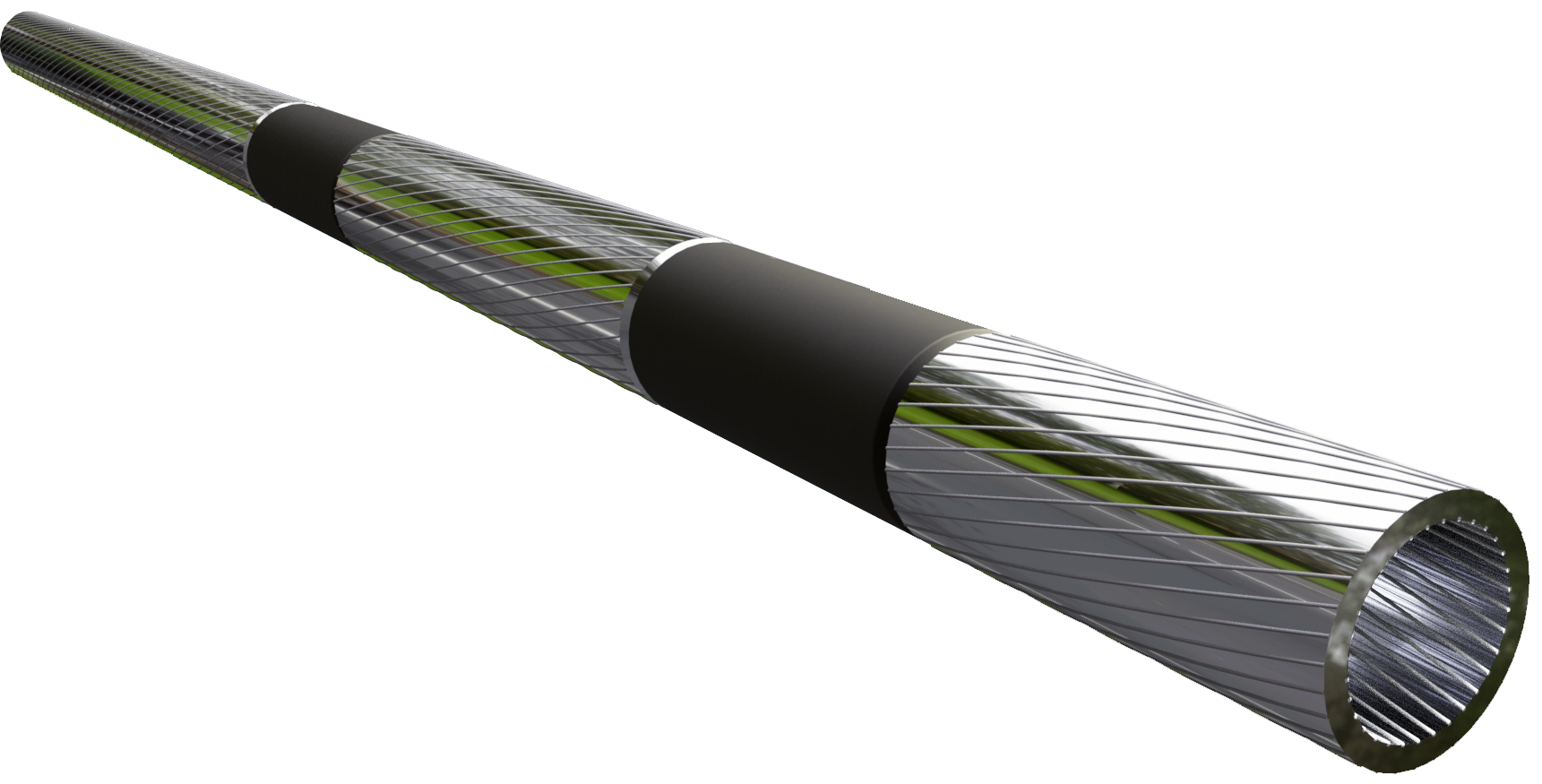 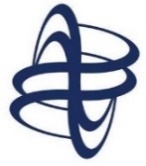 12
2.5X Expansion, Elastically Compressed and Recovered 2:1 Opening:Strainer Arrangement.
13
Increased Production  │ Reduced Well Cost   │ Target Depth Assurance   │ Wellbore Integrity
Initial Standard Well Construction Test Results, Ideal Expanded Sandscreen Properties of Shell & BP Exceeded:
Ideals               Industry Standard	          DTS Capability

A.  Expansion Ratio	       	        125%–150%	   Originally ~116% 	                 >170%

B.  Ultimate Collapse Rating                   >2000-psi                Originally 250-psi    	              >8,000-psi

C.  Flexible Formation Bias-Support         200-psi                       Unspecified                        >1,000-psi

D.  Axially Subsiding Compliance               10%	        Non-existent	               6%, >10%

E.  Net Inflow, Open Area	          Maximize	            <12%		 60%

F.  Mesh Particle Size Retention	         50µ – 250µ	            >125µ                                 >25µ      

G.  Flow-Area % At Pre-expansion   
      Min. Intervention Diameter:                 Maximize                    Non-existent	                   20%
4
[Speaker Notes: Describe the technology, secret sauce or magic behind your product. The less text and the more diagrams, schematics and flowcharts, the better. If you have a prototype or demo, this is the time to transition to it. As Glen Shires of Google said: “If a problem is worth 1000 words, a prototype is worth 10 000 slides.”]